การคัดเลือกพื้นที่เป้าหมาย ปี 2565
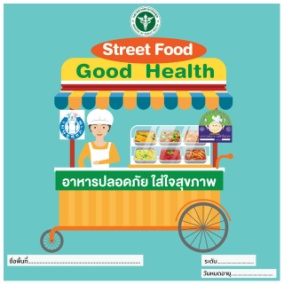 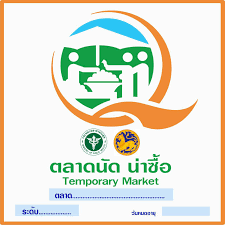 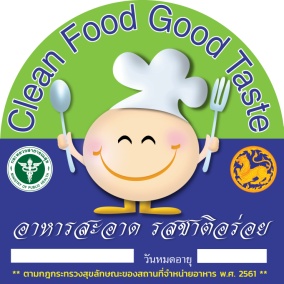 ข้อมูล ณ 8 เมษายน 2565
https://drive.google.com/drive/folders/1ivS5w4G5_BqwdNtJLMk8A7gH84OHJ0Vw